Лекция №10
Работа и мощность тока
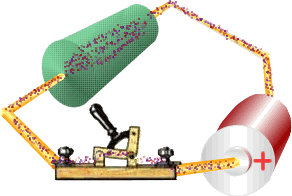 Электрический ток: Работа и мощность
Электрический ток (I): Определяется как скорость потока электрического заряда через проводник. Измеряется в амперах (A).    
Электрическая работа (W): Работа, совершаемая электрическим зарядом, равна произведению заряда (Q) и разности напряжений (V), через которую он проходит. Математически W = QV. Она измеряется в джоулях (Дж).    
Электрическая мощность (P): скорость, с которой выполняется работа или передается энергия в электрической цепи. Это произведение напряжения (V) и силы тока (I). Математически P = IV. Измеряется в ваттах (Вт).
Взаимосвязь работы, мощности и тока
Мощность и ток: Мощность, поступающая в цепь от батареи или потребляемая компонентом цепи, таким как резистор или двигатель, прямо пропорциональна силе тока, протекающего через цепь. Больший ток ведет к большей мощности, при условии постоянного напряжения.    
Работа и ток: Работа, совершаемая при перемещении заряда по цепи, зависит от силы тока. Больший ток означает, что за определенное время перемещается больше зарядов, следовательно, совершается большая работа.    
Закон Ома и мощность: Закон Ома (V=IR) можно объединить с уравнением мощности, чтобы получить две дополнительные формулы для мощности: P = I2R и P = V2/R, полезные для расчета мощности, когда известны только определенные значения цепи.
Воздействие работы и электропитания в реальном мире
Электроприборы: Номинальная мощность таких приборов, как лампочки, обогреватели и двигатели, говорит нам о том, сколько электрической энергии они преобразуют в единицу времени.    
Электрические сети: Понимание работы и мощности электрического тока имеет решающее значение для распределения и управления электроэнергией. Линии электропередач спроектированы так, чтобы проводить высокое напряжение для минимизации тока и, таким образом, уменьшения потерь энергии из-за сопротивления.    
Срок службы батареи: Количество работы, которую может выполнить батарея (ее полная энергия), является критическим фактором при определении срока службы батареи портативных устройств.
Понимание концепций работы и мощности в связи с электрическим током необходимо при проектировании, эксплуатации и поиске неисправностей электрических и электронных систем.